Tidplan för byte av hissar, så som det ser ut just nu
Fridhemsgatan 18A: 
Start v34, första veckan rivning av befintlig hiss, resten är montering av nya
Färdig v38

Fridhemsgatan 18B
Start v38, första veckan rivning av befintlig hiss, resten är montering av nya
Färdig v42
2020-03-06
Hissbyte Brf Violen/BF
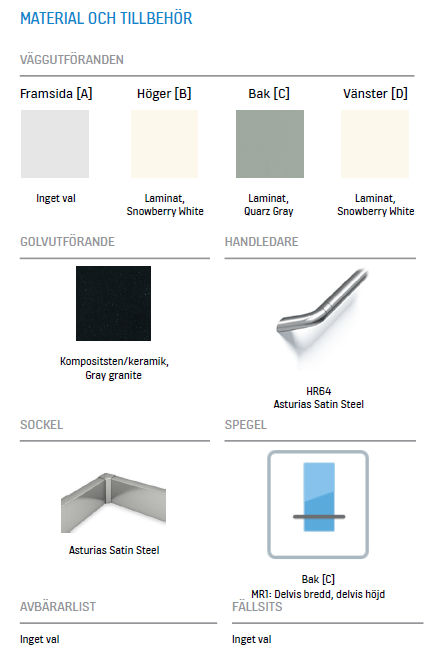 Hissmateial
Väggar
Notera färger inte korrekta 
Den vita är lätt krämfärgad
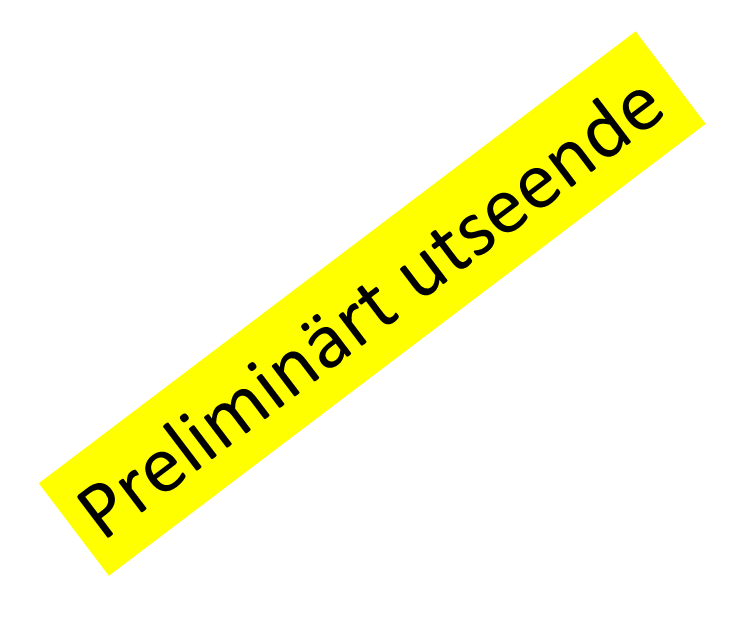 Golv och handledare
Spegel o sockel
2020-03-06
Hissbyte Brf Violen/BF
Tak och Dörrar
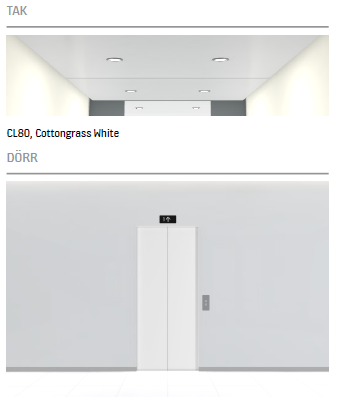 Preliminärt utseende
2020-03-06
Hissbyte Brf Violen/BF
Manöverpanel och Våningsvisare
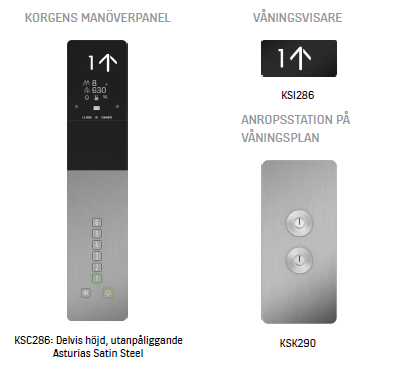 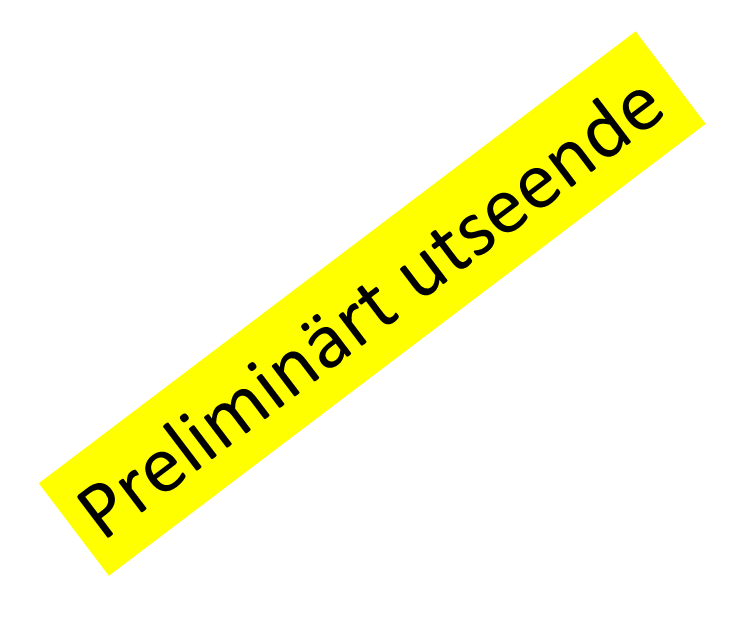 2020-03-06
Hissbyte Brf Violen/BF
Hisskorgen
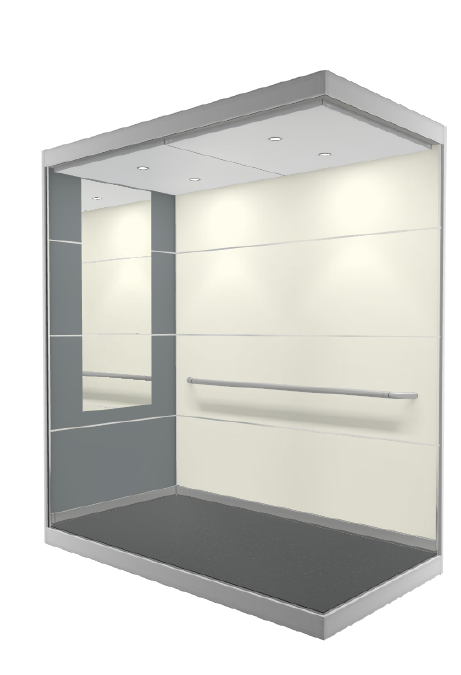 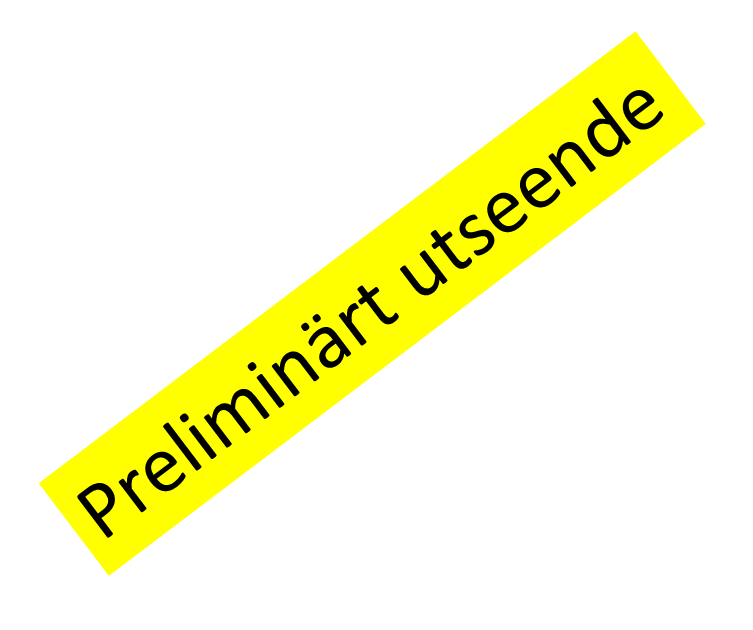 Svart Fällsits
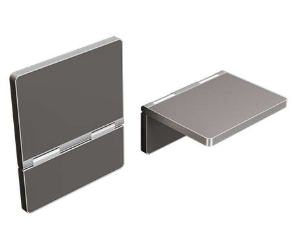 2020-03-06
Hissbyte Brf Violen/BF
Hisskorgen
När du går in i hissen
Mot dörren inne i hissen
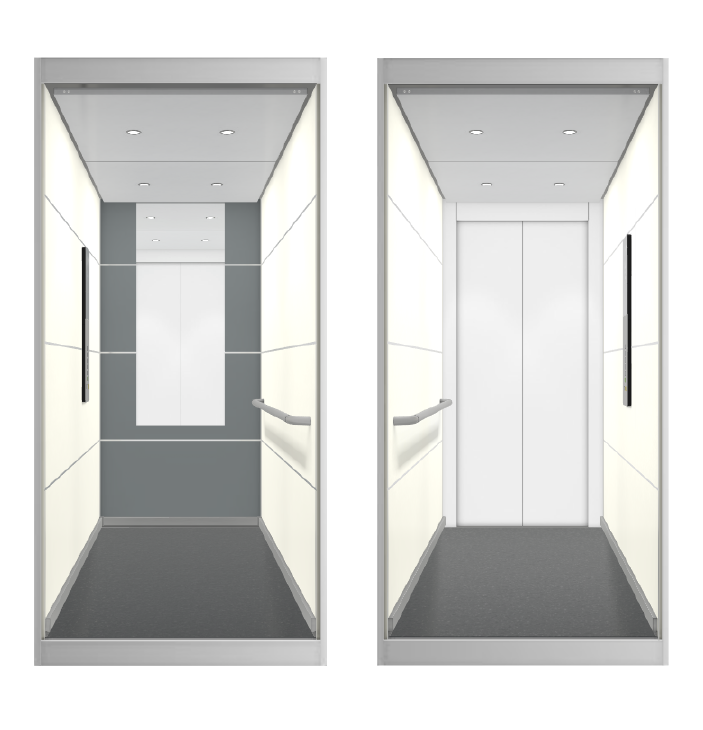 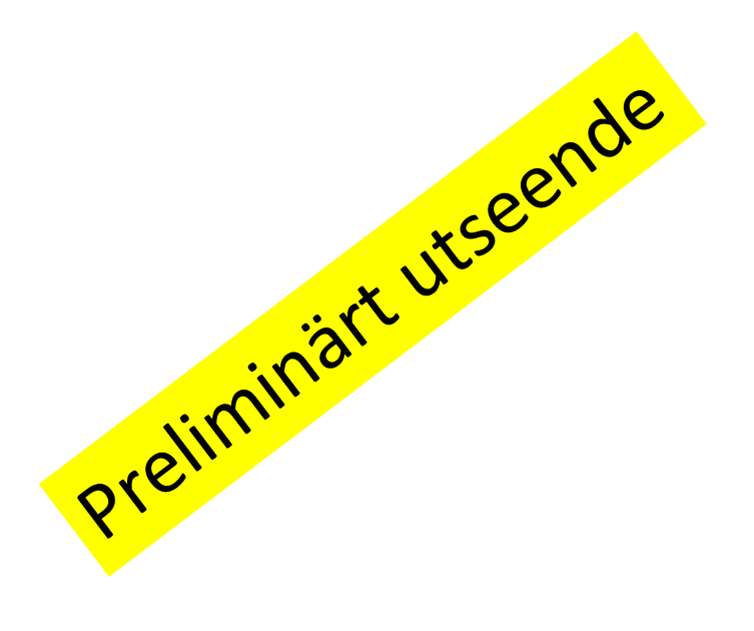 2020-03-06
Hissbyte Brf Violen/BF